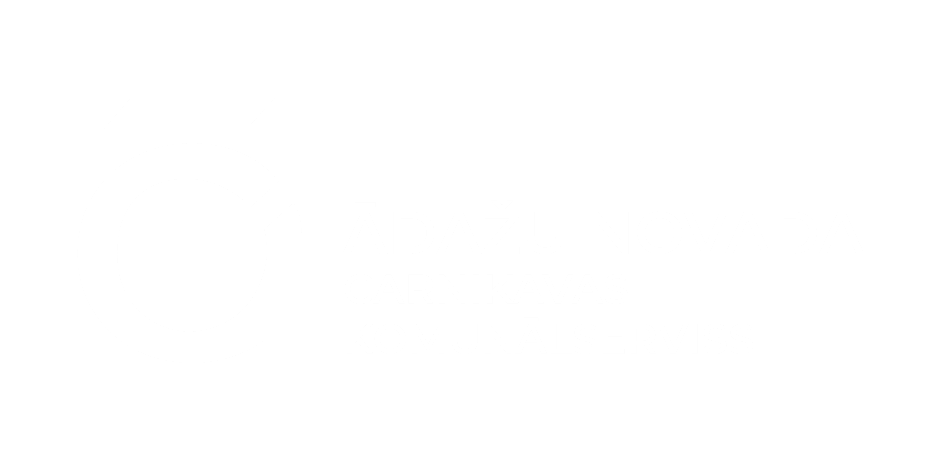 Ziņojums
Par CKS stratēģijas aktualizāciju
Ziņo : p/a «Carnikavas komunālserviss» 
Direktora amata p.i. Lauris Bernāns
P/A CARNIKAVAS KOMUNĀLSERVISS I  LAURIS BERNĀNS I   10.2024.
Darba uzdevums UN TIESISKAIS REGULĒJUMS
Finanšu komiteja 21.02.2024. uzdeva Aģentūrai šī gada 16. oktobrī sniegt ziņojumu par Aģentūras stratēģijas aktualizāciju. 

Saskaņā ar stratēģijā noteikto kārtību reizi gadā pirms darbības plāna kārtējam gadam sagatavošanas, tiek veikts Aģentūras iepriekšējā gada darbības plāna izvērtējums, atspoguļojot izpildīto uzdevumu kvantitatīvos un kvalitatīvos rezultātus, kā arī neizpildīto uzdevumu iemeslus.
P/A CARNIKAVAS KOMUNĀLSERVISS I LAURIS BERNĀNS I   10.2024.
KONSTATĒTIE FAKTI UN PRIEKŠLIKUMI GROZĪJUMIEM STRATĒĢIJAS RĪCĪBAS PLĀNĀ
Skatīt pielikumā pievienoto datni ( excel formātā)
P/A CARNIKAVAS KOMUNĀLSERVISS I  LAURIS BERNĀNS I   10.2024.
Priekšlikums
Pieņemt informāciju zināšanai.
Uzdot Aģentūrai uz 2025. gada februāra Finanšu komitejas sēdi sagatavot grozījumus Aģentūras  Vidēja termiņa darbības stratēģijā 2023. - 2025. gadam.
P/A CARNIKAVAS KOMUNĀLSERVISS I  LAURIS BERNĀNS I   10.2024.
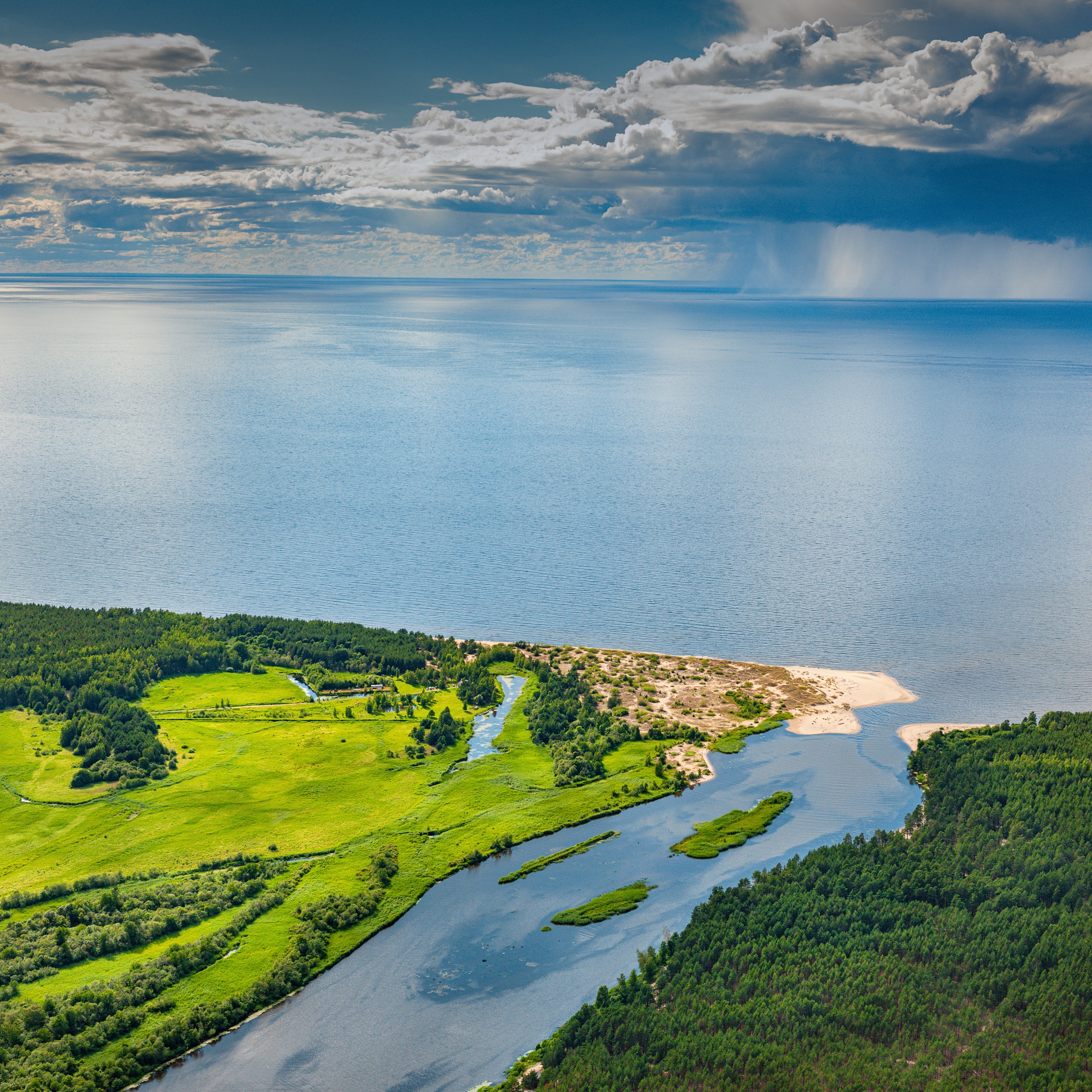 PALDIES PAR
UZMANĪBU!
PALDIES PAR UZMANĪBU!
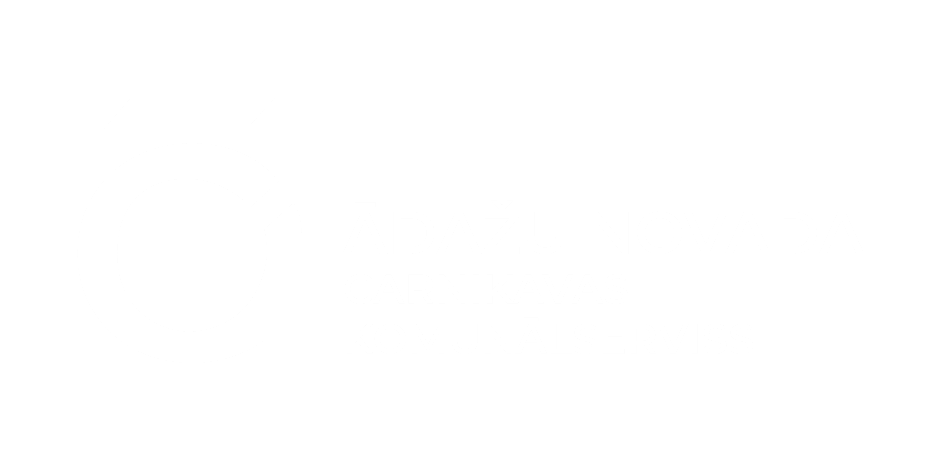 P/A CARNIKAVAS KOMUNĀLSERVISS I  LAURIS BERNĀNS I   10.2024.